The Greenway
2009 to 2015
In 2009, the Fountains were emptier…
2
In 2015, it’s hard to get a spot!
3
In 2009, the plantings hadn’t quite grown in…
4
In 2015, the plantings are full and beautiful!
5
In 2009, this was a big event…
6
In 2015, this was one of many big events!
7
In 2009, we didn’t yet know what to do with this wall…
8
In 2015, it’s become award-winning!
9
In 2009, this was a big fitness class…
10
In 2015, this was a big fitness class!
11
In 2009, our carousel was forgettable…
12
In 2015, our Carousel is iconic!(Photo Credit: MattConti.com)
13
In 2009, this was BIG public art……and these were big trees…
14
In 2015, these are big trees…
15
…and this is BIG public art!
16
In 2011, the park experienced challenges…
17
In 2015, the park attracts legions for events & activities!
18
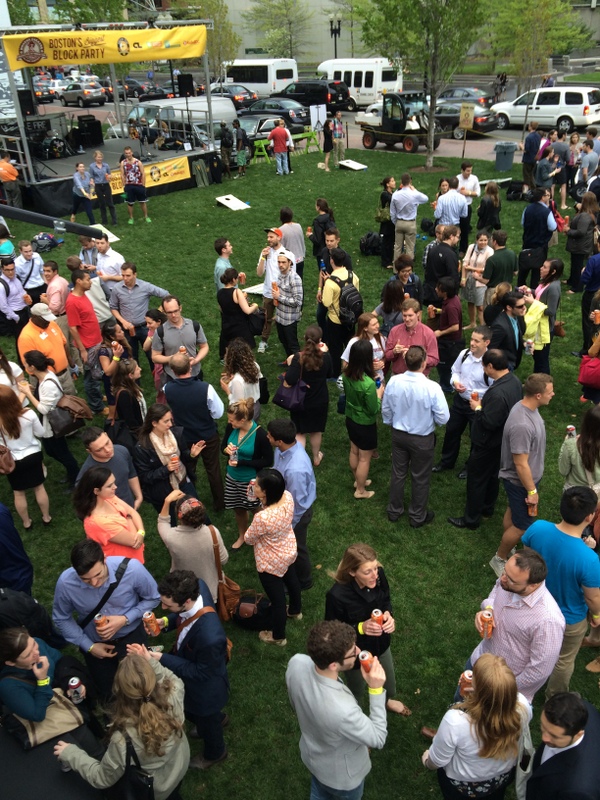 1,023
Patronage,
in thousands
801
618
372
215
96
In 2009, visitorship was 96,000…In 2015, it is over 10x as high!
19
In 2011, we had lofty goals…
20
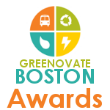 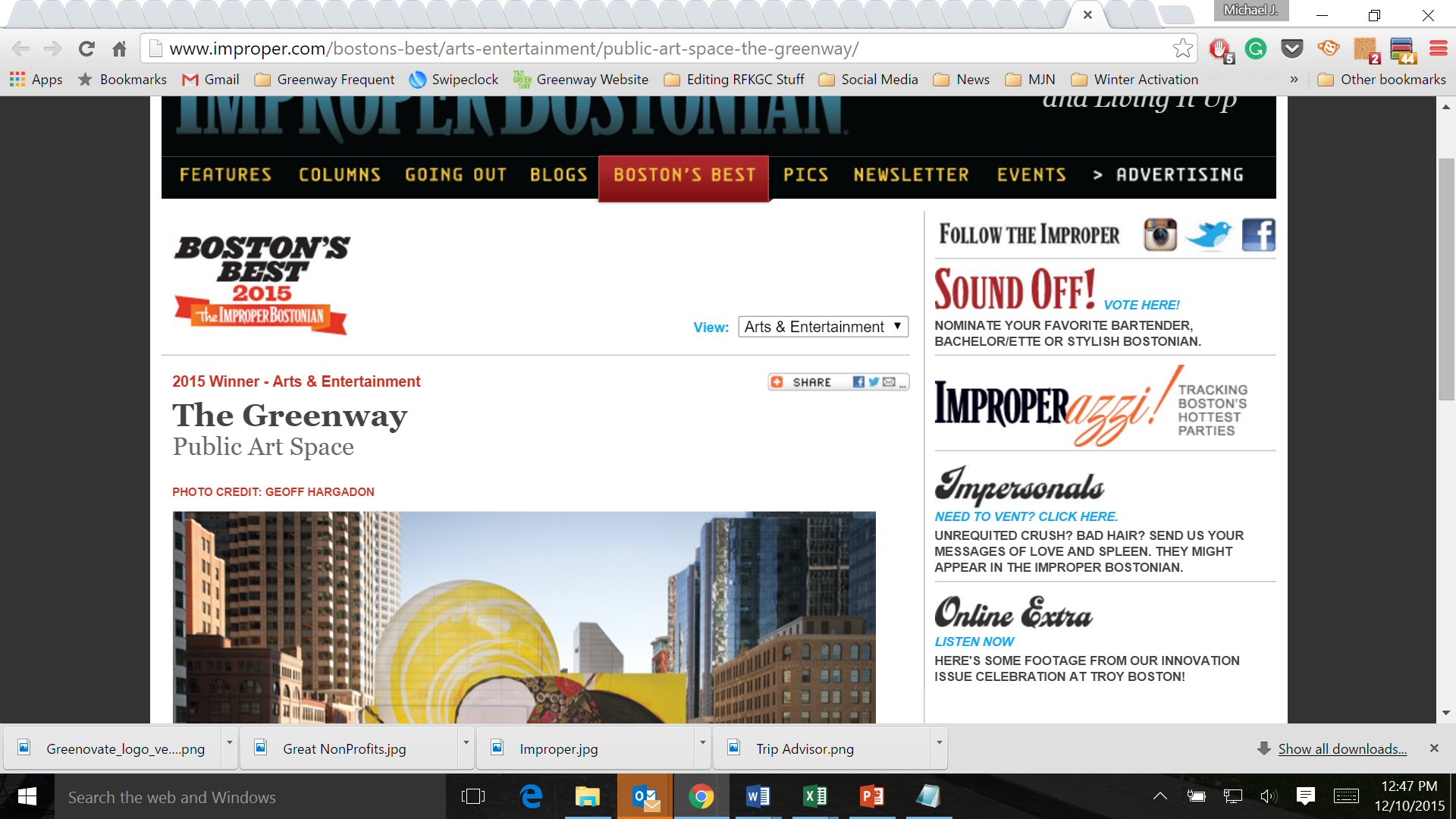 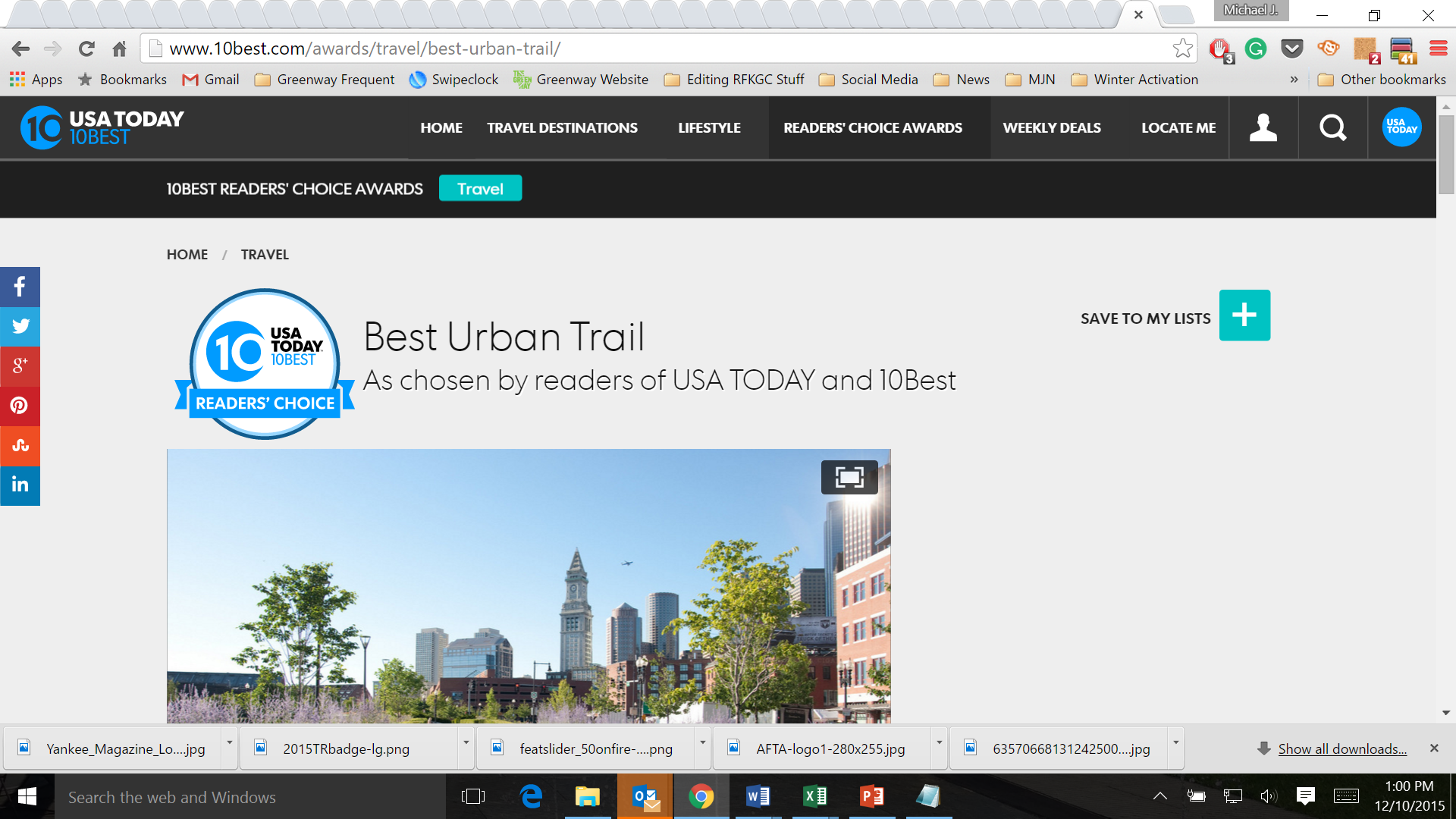 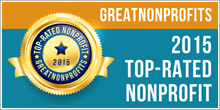 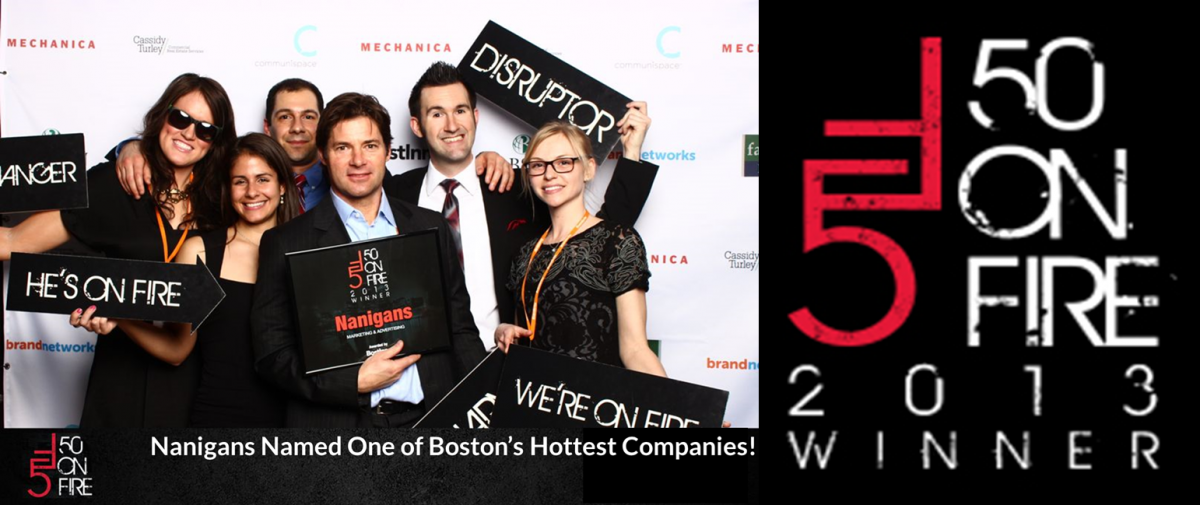 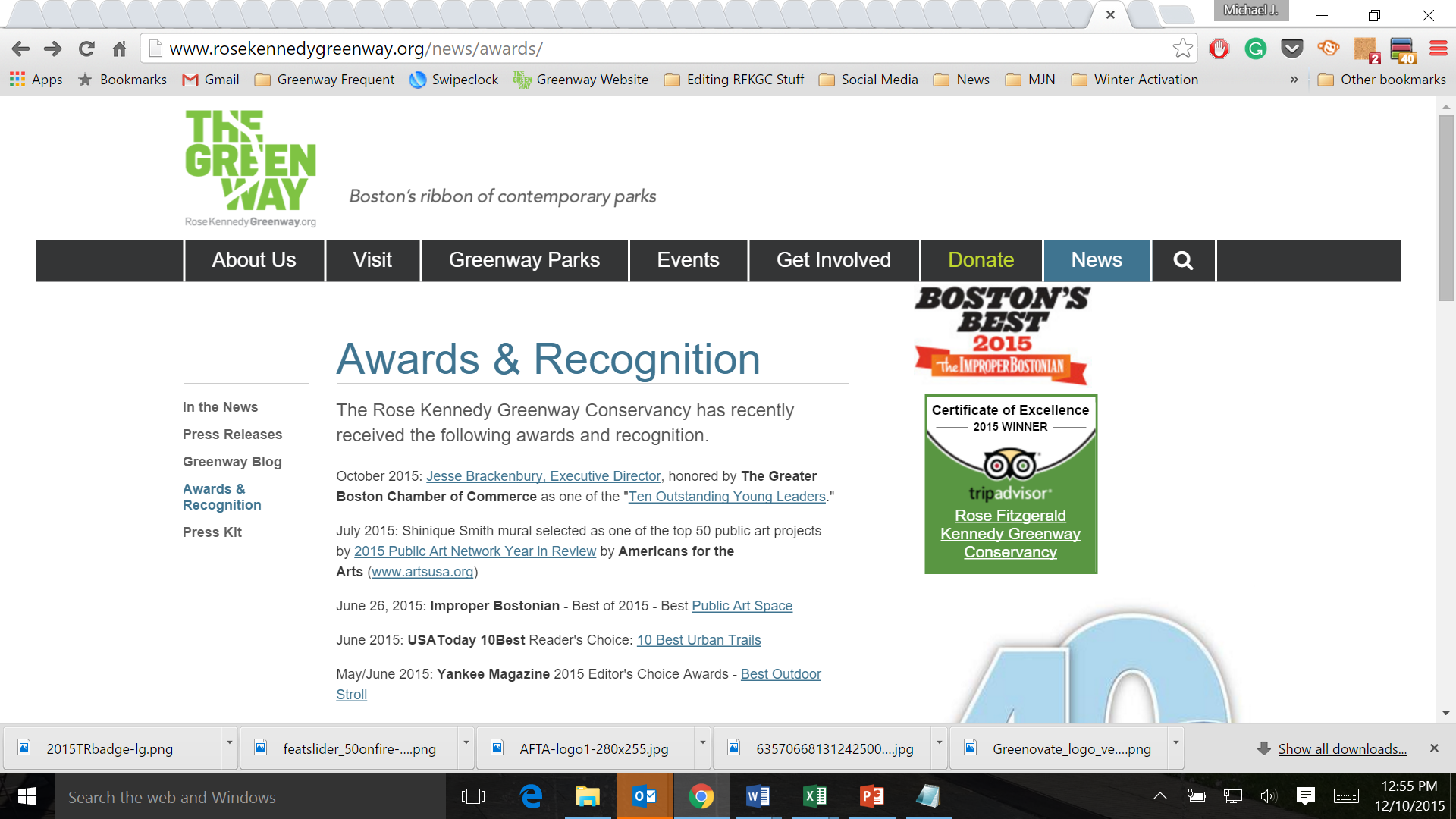 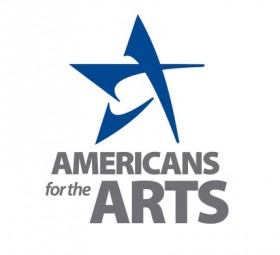 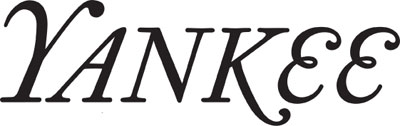 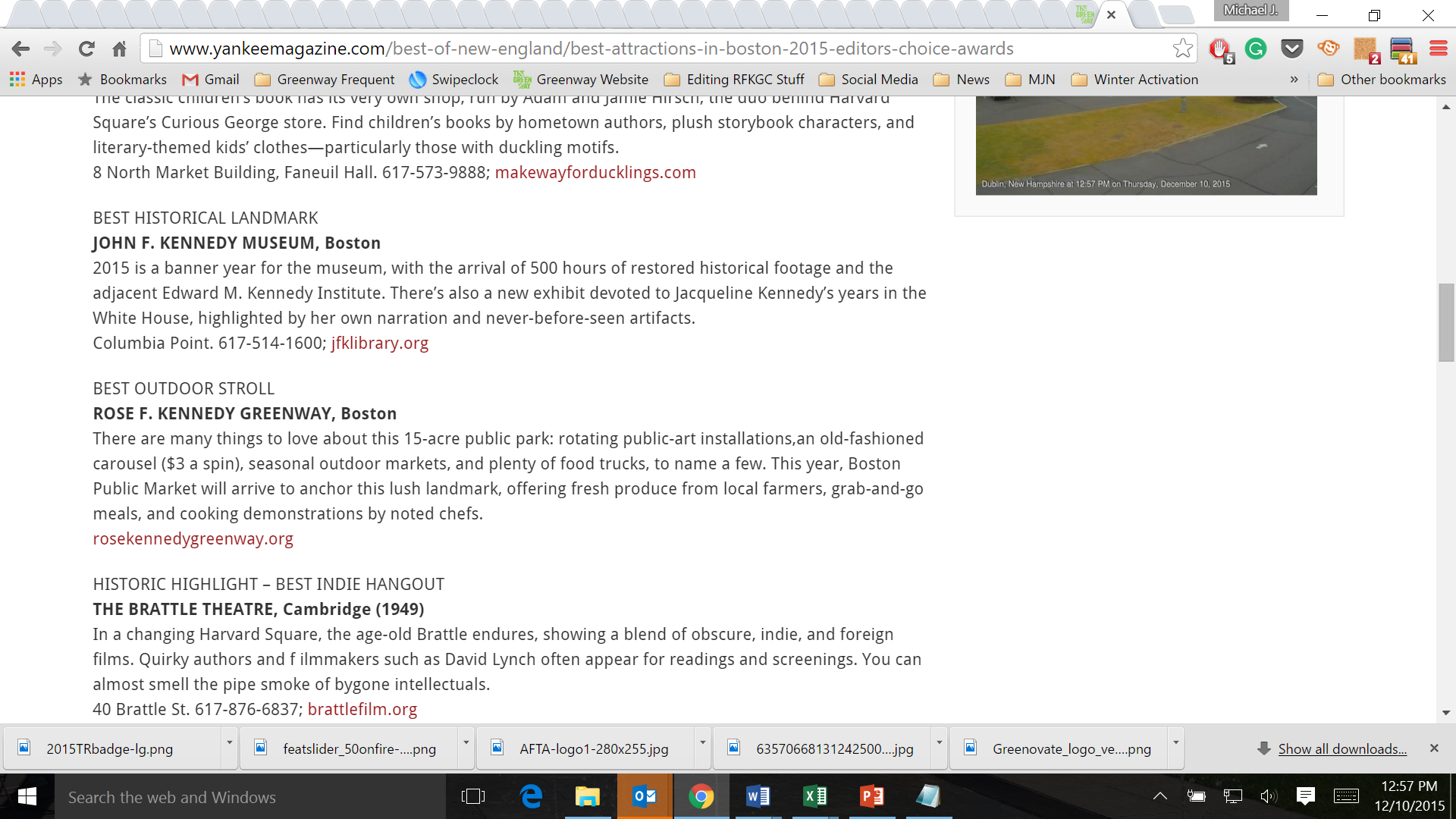 In 2015, we’ve met and exceeded many!
21
Thank You, Georgia, Young & Bob!